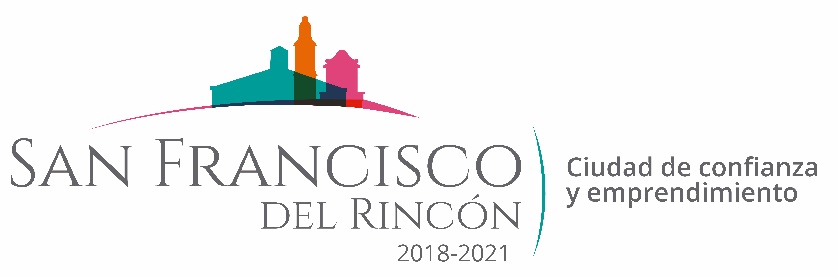 REPORTE MES DE JULIO
MAQUINARIA
REVESTIMIENTO CON CASCAJO EN LA COMUNIDAD  SAN IGNACIO
FECHA TERMINO
CANTIDAD
UNIDAD
CONCEPTO
FECHA INICIO
M2
30/07/2020
30/07/2020
CALLE DEL ARROYO
425
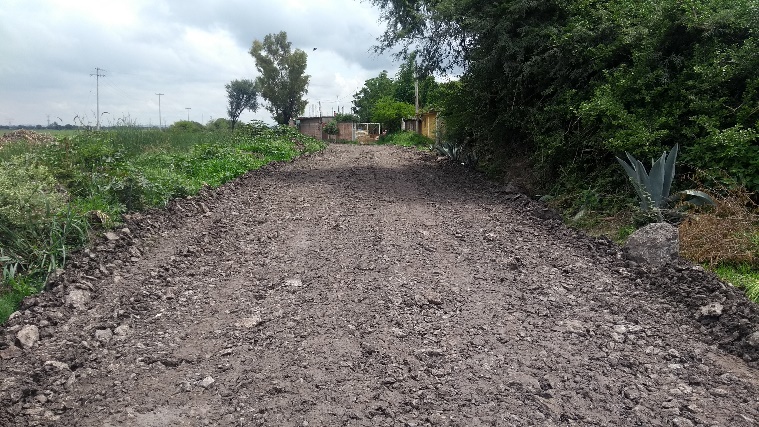 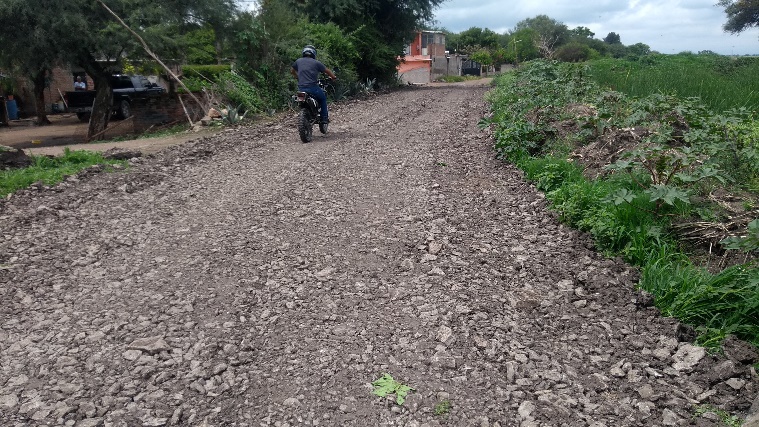 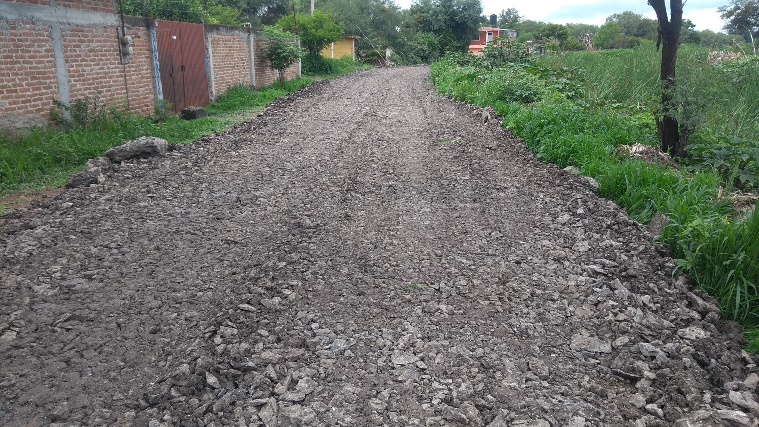 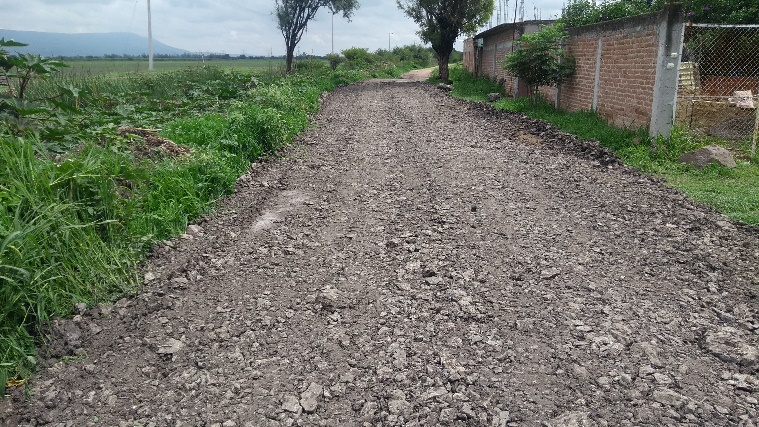